Отчетность за 9 месяцев, приведение в соответствие Федеральными стандартами
Барыкин Иван –  Программист-консультант 1С
[Speaker Notes: https://its.1c.ru/db/sovbuh/content/5807/hdoc
https://its.1c.ru/db/sovbuh#content:5754:hdoc
Заполнить заметки!!!]
Особенности формирования девятимесячной бухгалтерской отчетности за 2019 год
Минфин и Федеральное казначейство в своем Письме от 28.06.2019 № 02-06-07/47868/07-04-05/02-13482 разъяснили особенности составления бухгалтерской отчетности за девять месяцев 2019 года.
В составе отчетности за девять месяцев заполняются следующие формы: 
– отчет (ф. 0503737); 
– сведения по дебиторской и кредиторской задолженности учреждения (ф. 0503769); 
– сведения об остатках денежных средств учреждения (ф. 0503779); 
– расшифровка дебиторской задолженности по предоставленным субсидиям (грантам) (ф. 0503793) (форма заполняется по  правилам, установленным Приказом Минфина РФ от 12.05.2016 № 60н).
[Speaker Notes: Минфин и Федеральное казначейство в своем Письме от 28.06.2019 номер на слайде разъяснили особенности составления бухгалтерской отчетности за девять месяцев 2019 года. В её состав входят следующие формы: 737, 769, 779, 793, но помимо них некоторые распорядители так же требуют предоставить 723, 295 и 738 формы, а также пояснительную записку формы 760.]
Отчет (ф. 0503723)
В Письме Минфина РФ № 02-06-07/43076 и Федерального казначейства № 07-04-05/02-12069 от 11.06.2019 разъяснено, что формирование квартальной сводной бухгалтерской отчетности государственных (муниципальных) бюджетных и автономных учреждений осуществляется, в частности, в соответствии с  Инструкцией № 33н в редакции приказов Минфина РФ от 28.02.2019 № 32н, от 16.05.2019 № 73н. 
Отсюда следует, что в составе бухгалтерской отчетности, формируемой на 1 октября 2019 года, отчет (ф. 0503723) составляется по-новому.
[Speaker Notes: В части формы 723, она должна быть составлена по-новому в соответствии с приказом Минфина от 28.02.2019 № 32н и от 16.05.2019 № 73н.]
Порядок заполнения раздела 1 «Поступления» ф. 0503723
При заполнении раздела 1 новой формы 0503723 следует обратить внимание на заполнение следующих строк: 
1. Строка 0700, которая включает в себя строки 0702 – 0708. Порядок № 209н установил разграничение безвозмездных поступлений в сектор государственного управления, отражаемых по статьям 150 «Безвозмездные денежные поступления текущего характера», 160 «Безвозмездные денежные поступления капитального характера», 190 «Безвозмездные неденежные поступления в сектор государственного управления» КОСГУ, и безвозмездных перечислений организациям из сектора государственного управления (статьи 240 «Безвозмездные перечисления текущего характера организациям», 280 «Безвозмездные перечисления капитального характера организациям» КОСГУ) на поступления, перечисления текущего и капитального характера. 
По строке 0700 отражаются показатели по доходам в виде безвозмездных денежных поступлений текущего характера (показатели по коду КОСГУ 150 «Безвозмездные денежные поступления текущего характера»), а по строкам 0702 – 0708 указываются данные, сформированные у учреждения по подстатьям 152 – 158 КОСГУ.
[Speaker Notes: При заполнении раздела 1 новой формы 0503723 следует обратить внимание на заполнение следующих строк: с 0702 по 0708, в них расположились статьи со 152 по 158, как раз поступление целевых субсидий по коду финансового обеспечения 5 будут отражены в строке 0702 статья 152, если у учреждений были поступления по другим статьям, а именно 154, 155,157 и 158 то они соответственно должны быть отражены в форме 723 со строк 0704 по 0708.]
Порядок заполнения раздела 1 «Поступления» ф. 0503723
2. Строка 0800, которая включает в себя строки 0802 –      0808 и по которой отражаются показатели по доходам в виде безвозмездных денежных поступлений капитального характера (данные по коду КОСГУ 160 «Безвозмездные денежные поступления капитального характера»). Соответственно, по строкам 0802 – 0808 отражаются показатели, сформированные по подстатьям 162 – 168 КОСГУ.
[Speaker Notes: В строках с 0802 по 0808 отражаются показатели поступлений по статьям с 162 по 168, в частности поступления по коду финансового обеспечения 5, а также и кфо 6.]
Порядок заполнения раздела 1 «Поступления» ф. 0503723
3. Строка 1200, которая включает в себя строки 1201 – 1203 и по которой отражается сумма показателей по подстатьям 189 «Иные доходы» (показатель строки 1202), 181 «Невыясненные поступления» (показатель строки 1201), 440 «Уменьшение стоимости материальных запасов» (показатель строки 1203) КОСГУ. 
Порядок № 209н устанавливает, что статья 440 «Уменьшение стоимости материальных запасов» КОСГУ детализируется подстатьями: 
441 «Уменьшение стоимости лекарственных препаратов и материалов, применяемых в медицинских целях»; 
442 «Уменьшение стоимости продуктов питания»; 
443 «Уменьшение стоимости горюче-смазочных материалов»; 
444 «Уменьшение стоимости строительных материалов»; 
445 «Уменьшение стоимости мягкого инвентаря»; 
446 «Уменьшение стоимости прочих оборотных ценностей (материалов)»; 
447 «Уменьшение стоимости материальных запасов для целей капитальных вложений»; 
449 «Уменьшение стоимости прочих материальных запасов однократного применения». 
4. Строка 1300, показатель которой равен сумме строк 1400, 1600 и отражает размер поступлений, полученных учреждением за отчетный период по инвестиционным операциям.
[Speaker Notes: В разделе 1 «Поступления» в строках с 1201 по 1203 отражаются поступления по кодам экономической классификации 181 – невыясненные поступления, 189 – иные доходы и 440 строка 1203 - на заполнении этой строки хотелось бы остановиться. Она называется «Реализация оборотных активов», по ней указывается показатель по коду 440 и включается в поступления по текущим операциям. Порядок № 209н устанавливает детализацию статьи 440, которую вы можете увидеть на слайде.]
Порядок заполнения раздела 2 «Выбытия» ф. 0503723
Из положений  стандарта ФСБУ «Отчет о движении денежных средств» следует, что инвестиционные операции – операции, связанные: 
– с приобретением (созданием) и реализацией основных средств и нематериальных активов, приобретением и реализацией непроизведенных активов; 
– с приобретением и реализацией финансовых инструментов, не относящихся к эквивалентам денежных средств; 
– с предоставлением заимствований и их погашением. 
Текущие операции – операции, связанные с реализацией субъектом отчетности возложенных на него полномочий или функций и не являющиеся инвестиционными или финансовыми операциями.

п. 9 ФСБУ «Отчет о движении денежных средств»
[Speaker Notes: Если обратить особое внимание на раздел 2 «Выбытия» формы 723, можно увидеть, что Минфин распределяет выбытия денежных средств по приобретению товаров и материальных запасов: 
– на выбытия по текущим операциям (показатели в форме отражаются по строкам 3 111 – 3117); 
– на выбытия по инвестиционным операциям (показатели в форме отражаются по строкам 3346 – 3390).
Наиболее частые операции – это инвестиционные операции, связанные с основными средствами (также и нематериальные активы и непроизведенные активы), и классифицировать их нам поможет п. 9 ФСБУ «Отчет о движении денежных средств». Если говорить вкратце реализация основных средств, нематериальных активов, непроизведенных активов, биологических активов и от реализации материальных запасов, за исключением готовой продукции, биологической продукции и товаров – это инвестиционная операция денежных потоков по поступлению, а вот  приобретение основных средств, нематериальных активов, непроизведенных активов, биологических активов и материальных запасов, предназначенных для создания (увеличения стоимости) основных средств и создания нематериальных активов – это инвестиционная операция денежных потоков по выбытию. Все что не удалось классифицировать с помощь стандарта «Отчет о движении денежных средств» относиться к денежным потокам текущих операций.]
Порядок заполнения раздела 2 «Выбытия» ф. 0503723
Порядком № 209н группа статьей 200 «Расходы» была детализирована, что и нашло отражение в форме отчета 0503723. В частности: 
– статья 210 КОСГУ была дополнена подстатьей 214 «Прочие несоциальные выплаты персоналу в натуральной форме», в связи с чем показатели, отражающие выбытие у учреждения за счет оплаты труда и начислений на выплаты по оплате труда, теперь включают в себя данные по подстатье 214. Они отражаются по строке 2 304 формы; 
– статья 220 КОСГУ была дополнена подстатьями 227 «Страхование», 228 «Услуги, работы для целей капитальных вложений». Выплаты, производимые учреждением по данным подстатьям, отражаются в отчете (ф. 0503723) по строкам 2 407 и 2 408. 
Аналогичные дополнения произошли в отношении других строк, отражающих выбытия учреждения, произведенные в отчетном периоде. Поэтому рекомендуем обратить внимание на порядок заполнения строк, формирующих: 
– строку 2600 (отражаются расходы на безвозмездные денежные перечисления текущего характера организациям (отражаются показатели статьи 240 КОСГУ «Безвозмездные денежные перечисления текущего характера организациям»)). Форма была дополнена строками 2603 – 2612, в которых отражаются выплаты, произведенные учреждением в отчетном периоде по подстатьям 243 – 249, 24А, 24В соответственно. 
– строку 2800 (отражаются расходы по выплатам на социальное обеспечение (статья 260 КОСГУ «Социальное обеспечение»)). Форма была дополнена строками 2804 – 2807, в которых отражаются выплаты, произведенные учреждением в отчетном периоде по подстатьям 264 – 267 соответственно.
[Speaker Notes: Также что касаемо раздела 2 «Выбытия», то в связи в вводом новых статей КОСГУ, а именно 214 – прочие выплаты персоналу в натуральной форме 227 – страхование, 228 – услуги, работы для целей капитальных вложений, а также подстатьи с 243 по 249, 24А и 24В группы 240 – безвозмездные денежные перечисления текущего характера организациям, и статьи с 264 по 267 группы 260 – социальное обеспечение, здесь можно выделить статью 266, куда сейчас мы относим 3 дня больничных за счет работодателя, статья которая создала головную боль, я думаю всем учреждениям. Показатели по этим статьям отражаться в отдельных строках формы 723.
В завершение отмечу основные моменты, рассмотренные в статье: 
– в составе бухгалтерской отчетности, формируемой на 1 октября 2019 года, отчет (ф. 0503723) составляется по-новому; 
– суть произошедших изменений сводится к приведению показателей формы в соответствие требованиям Порядка № 209н 
– в новой форме 723 изменены коды строк (трехзначный код заменен на четырехзначный); 
– скорректированы показатели разд. 1 и 2 отчета (ф. 0503723). Разделы 3 и 4 остались без изменения.]
Сведения по дебиторской и кредиторской задолженности учреждения (ф. 0503769)
В Письме Минфина РФ № 02-06-07/47868 и Федерального казначейства № 07-04-05/02-13482 отмечено, что при формировании сведений (ф. 0503769) по состоянию на 01.07.2019, 01.10.2019 необходимо учитывать положения п. 3.5 данного письма.
 В нем сказано: при формировании сведений (ф. 0503169) на обозначенные даты с учетом положений Приказа Минфина РФ от 16.05.2019 № 72н «О внесении изменений в Инструкцию о порядке составления и представления годовой, квартальной и месячной отчетности об исполнении бюджетов бюджетной системы Российской Федерации, утвержденную приказом Министерства финансов Российской Федерации от 28 декабря 2010  г. № 191н» требуется учитывать, что входящие остатки по счетам расчетов на 01.01.2019 формируются без отражения показателей увеличения (уменьшения) (в 24 – 26-м разрядах номера счета отражаются нули). Поэтому при заполнении строк разд. 1 сведений (ф. 0503169), соответствующих номеру счета, содержащего в 24 – 26-м разрядах нули, по графам 5 – 8 отражаются суммовые показатели изменения задолженности (увеличения, уменьшения) согласно оборотам соответствующих счетов аналитического учета, содержащих подстатьи статей 560 (660), 730 (830) КОСГУ. Данное правило применяется и при заполнении сведений (ф. 0503769).
[Speaker Notes: При формировании отчета 769 необходимо учитывать положения п. 3.5. письма Минфина и Федерального казначейства (указаны на слайде), то есть заполнять форму нужно по подстатья стаей 560(660) и 730 (830), например по оборотам поставщика услуг, товаров, а именно юридическое лицо в отчете будут формироваться строки с КОСГУ 734 (834), так как контрагент будет иметь тип 4 - Иная нефинансовая организация.]
Сведения по дебиторской и кредиторской задолженности учреждения (ф. 0503769)
Здесь же отметим, что Приказом Минфина РФ от 16.05.2019 № 73н были внесены изменения в  п. 69 Инструкции № 33н, устанавливающие порядок формирования сведений (ф. 0503769), в частности заполнения строк разд. 1 формы. Положениями п. 69 Инструкции № 33н в редакции Приказа Минфина РФ № 73н установлено, что по номеру счета, отражающего показатели расчетов, содержащему в 24 – 26-м разрядах соответствующую подстатью КОСГУ (графа 1 приложения (ф. 0503769)), в группе граф 5 – 8 «изменение задолженности» отражаются: 
– по счетам аналитического учета счетов 0 205 00 000, 0 206 00 000, 0 208 00 000, 0 209 00 000, 0 210 10 000, 0 210 05 000, содержащим в разрядах 24 – 26 номера счета соответствующую подстатью увеличения прочей дебиторской задолженности, – обороты расчетов по соответствующим подстатьям статей 560 и 660 КОСГУ; 
– по счетам аналитического учета счетов 0 302 00 000, 0 303 00 000, 0 304 02 000, 0 304 03 000, 0 304 06 000, содержащим в разрядах 24 – 26 номера счета соответствующую подстатью увеличения кредиторской задолженности, – обороты расчетов по соответствующим подстатьям статей 730 и 830 КОСГУ.
[Speaker Notes: Также отмечу, что согласно приказа Минфина от 16.05.2019 №73н форма 769 заполняется по подстатьям статей 560 (660) для счетов 205, 206, 208, 209, 210 10 и 210 05 (то есть опять же отмечу к примеру 564 и 664, если тип контрагента 4 - Иная нефинансовая организация) и по подстатьям статей 730 (830) для счетов 302, 303, 304 02, 304 03, 304 06 (например если тип контрагента 6 - Некоммерческая организация, физическое лицо - производитель товаров, работ, услуг, то указываются статьи 736 и 836).]
Сведения по дебиторской и кредиторской задолженности учреждения (ф. 0503769)
В свою очередь, в графе 1 по строкам «Итого по коду счета», «Итого по синтетическому коду счета» указываются соответствующие коды счетов, содержащих в 24 – 26-м разрядах нули. 
Внесение этого положения обусловлено детализаций с 01.01.2019 статей 560, 660 и 730, 830 КОСГУ подстатьями. 
Также положения п. 69 Инструкции № 69н были дополнены информацией, устанавливающей, что не относятся к просроченной дебиторской, просроченной кредиторской задолженности и в графах 4, 11, 14 не отражаются: 
– дебиторская задолженность, сформированная по соответствующим счетам аналитического учета счетов 0 205 00 000 «Расчеты по доходам» и 0 209 00 000 «Расчеты по ущербу и иным доходам» в объеме показателей ожидаемых доходов, числящихся по соответствующим аналитическим счетам счета 0 401 40 000 «Доходы будущих периодов»; 
– кредиторская задолженность, сформированная по соответствующим счетам аналитического учета счетов 0 302 24 000 «Расчеты по арендной плате за пользование имуществом», 0 302 29 000 «Расчеты по арендной плате за пользование земельными участками и другими обособленными природными объектами» в объеме остаточной стоимости права пользования нефинансовыми активами на отчетную дату.
[Speaker Notes: Такие изменения обусловлены в связи с детализацией с 01.01.2019 статей 560, 660, 730 и 830 подстатьями КОСГУ. Также хочется отметить что в соответствии с положением п. 69 Инструкции №69н было пояснено что не относиться к просроченной дебиторской задолженности – это дебиторская задолженность сформированная по счетам 205 и 209 в корреспонденции с счетом 401 40 (доходы будущих периодов, то есть это начисление поступивших субсидий, начисление ущерба) и не относиться к просроченной кредиторской задолженности – кредиторская задолженность сформированная по счетам 302 24, 302 29 (аренда) в объеме остаточной стоимости права пользования нефинансовыми активами.]
Сведения по дебиторской и кредиторской задолженности учреждения (ф. 0503769)
Интерес также представляют изменения, внесенные Приказом Минфина РФ № 73н в правила отражения в графах 5 – 8 разд. 1 и 2 приложения (ф. 0503769) показателей со знаком минус. Ранее п. 69 Инструкции № 33н было установлено, что отрицательный показатель в этих графах допустим только по результатам проведения исправительных записей по выявленным в отчетном периоде ошибкам отчетного периода методом «красное сторно». В новой редакции этого пункта сказано, что отражение в графах 5 – 8 разд. 1 и 2 приложения (ф. 0503769) показателей со знаком минус допустимо только по результатам уточнения оценочных значений методом «красное сторно». 
Напомним, что понятие «оценочное значение» разъяснено в Письме Минфина РФ от 31.08.2018 № 02-06-07/62480 «О направлении Методических указаний по применению положений СГС «Учетная политика, оценочные значения и ошибки». Из положений п. 10 письма следует, что под оценочным значением понимается рассчитанное или приблизительно определенное значение какого-либо показателя, необходимого для ведения бухгалтерского учета и (или) отражаемого в бухгалтерской (финансовой) отчетности, при отсутствии точного способа его определения.
[Speaker Notes: И еще одно изменение по форме 769 внесённые приказом Минфина №73н в части показателей со знаком минус в графах  5-8 раздела 1 и 2 – это то что сейчас допустимо отражать показатели со знаком минус только по результатам уточнения оценочных значений методом «красное сторно». Напомним что оценочное значение в соответствие с письмом Минфина, который вы можете увидеть на слайде, означает рассчитанное или приблизительно определенное значение какого-либо показателя, при отсутствии точного способа его определения.]
Сведения об остатках денежных средств учреждения (ф. 0503779)
Согласно нормам п. 74 Инструкции № 33н формирование сведений (ф. 0503779) осуществляется по видам финансового обеспечения деятельности (виду деятельности), по которым у учреждения на начало и (или) на конец отчетного года имеются данные об остатках денежных средств либо по которым имеются на отчетную дату открытые счета в кредитных организациях (финансовом органе). 
Информация в сведениях (ф. 0503779) содержит данные об остатках денежных средств по разделам: 
в разд. 1 «Счета в кредитных организациях» – по банковским счетам, открытым в кредитных организациях (далее – банковские счета); 
в разд. 2 «Счета в финансовом органе» – по лицевым счетам, открытым в органах Федерального казначейства (финансовых органах); 
в разд. 3 «Средства в Кассе учреждения» – в кассе учреждения.
При отражении бюджетными учреждениями в разд. 1 «Счета в кредитной организации» сведений (ф. 0503779) данных по банковским счетам, за исключением счетов, открытых для расчетов с иностранной валютой, дополнительная информация по основаниям открытия указанных счетов (со ссылкой на нормы федеральных законов) раскрывается в пояснениях к сведениям (ф. 0503779) в текстовой части разд. 4 «Анализ показателей отчетности учреждения» пояснительной записки (ф. 0503760).
Сведения об остатках денежных средств учреждения (ф. 0503779)
При наличии остатков на банковских счетах, открытых учреждению в кредитной организации, в отношении которой ЦБ РФ было принято решение об отзыве лицензии на осуществление банковских операций, дополнительная информация по наименованию кредитной организации и суммы денежных средств, отнесенной на счет 0 209 81 000 «Расчеты по недостачам денежных средств» при отзыве лицензии на осуществление банковских операций, раскрывается в текстовой части разд. 4 «Анализ показателей отчетности учреждения» пояснительной записки (ф. 0503760). При этом остатки по таким счетам в сведениях (ф. 0503779) не отражаются (см. Письмо Минфина РФ № 02-06-07/47868 и Федерального казначейства № 07-04-05/02-13482). 
Отражение в разд. 1 «Счета в кредитной организации» сведений (ф. 0503779) несуществующих номеров банковских счетов (например, «123456789») не допускается. 
Показатель по счету 0 210 03 000 «Расчеты с финансовым органом по наличным денежным средствам» отражается в разд. 1 «Счета в кредитной организации» сведений (ф. 0503779) в структуре «00000000000000000000». 
В текстовой части пояснительной записки (ф. 0503760) следует указать факторы, оказавшие влияние на размер остатков денежных средств на счетах учреждений раздельно по каждому виду деятельности.
Отчет (ф. 0503737)
В отчете (ф. 0503737) отражаются некассовые операции (обменные операции без движения денежных средств), которые были совершены учреждением в отчетном периоде. Дополнительная информация (пояснения) в отношении некассовых операций (в том числе при составлении квартального отчета (ф. 0503737)), совершенных учреждением в отчетном периоде, раскрывается в разд. 3 «Анализ отчета об исполнении учреждением плана его деятельности» пояснительной записки (ф. 0503760).
Расшифровка дебиторской задолженности по предоставленным субсидиям (грантам) (ф. 0503793)
Расшифровка (ф. 0503793) формируется учреждениями ежеквартально, по итогам года в части остатков дебиторской задолженности по предоставленным ими субсидиям (грантам). Данная форма составляется раздельно по видам предоставленных субсидий: 
– субсидии на финансовое обеспечение выполнения государственного (муниципального) задания (по счету 4 206 41 000); 
– субсидии, предоставляемые в соответствии с абз. 2 п. 1 ст. 78.1 БК РФ (по счетам 5 206 41 000, 5 206 81 000); 
– субсидии на осуществление капитальных вложений (по счету 6 206 81 000). 
В Письме Минфина РФ № 02-06-07/47868 и Федерального казначейства № 07-04-05/02-13482 указано, что в части субсидий расшифровка (ф. 0503793) по состоянию на 01.04.2019 не представляется. В части грантов расшифровка (ф. 0503793) не составляется.
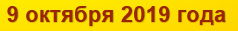 Благодарим за внимание!
[Speaker Notes: Благодарим за внимание. Надеюсь наш семинар поможет Вам вашей практической работе. Спасибо!]